《梦游天姥吟留别》                  ——恣意昂扬的生命高歌
[Speaker Notes: 页面统一为16:9宽幅画面比例尺寸；PPT统一格式为PPT或PPTX。
请注意：
1. 课名：微软雅黑48号字；
2.（第一课时）：微软雅黑32号字；
3.学校名称：请填写全称；
4.学科、年级、主讲人、学校：华文楷体28号字（具体根据文字量可适当调整）。

英文
1.课名：字体以Times New Roman为主，字号一般使用32—36号，特别强调可以用40号；
2.（Period 1）：字体使用Arial，字号为28；
3.正文一般用24—28号，特别强调可用32号。

注意标点的规范（例如：中文省略号为……，可用Shift+数字键6打出中文省略号，英文省略号为…）]
预习检测一：正音
瀛洲 　　 　　　   　　　
天姥  　　　 
天台
剡溪
渌水   　　　 
脚著谢公屐
yíng
石扉   　
澹澹   　 
訇然     　
魂悸
觉时
fēi
dàn
mǔ
hōng
tāi
jì
shàn
jiào
lù
zhuó jī
预习检测二：释义
学 习 目 标
1．通过“因声求气、吟咏诗韵”的诗歌阅读方法，体会诗歌的音韵美，感悟作者表达的思想情感。
    2．发挥想象，品味组成梦境的意象以及梦境所隐含的精神追求，体会李白浪漫主义的诗歌风格。
    3．结合“知人论世”的诗词阅读鉴赏方法，感悟作者的人生态度。
解  题
吟：诗体名称，属于歌行体（古体诗的一种形式）。
特点：1.篇幅较长，容量大，多有悲愁慨叹之意。2.可换韵，不讲究平仄，不拘格律。3.以七言为主，杂有长短句式。
留别：写诗赠给留住此地的朋友。
学习活动一：读中感
1.速读文本，整体感知诗歌的内容。
第一部分（第1段），写入梦之由。 
第二部分（第2段），写梦中奇景。 
第三部分（第3段），写惊梦长叹。
学习活动一：读中感
2.“因声求气、吟咏诗韵”，通过反复诵读感受诗歌韵律节奏等的变化，体会作者的情感变化。
教参105页
海客谈瀛洲，烟涛微茫信难求；
越人语天姥，云霞明灭或可睹。
天姥连天向天横，势拔五岳掩赤城。
天台四万八千丈，对此欲倒东南倾。
我欲因之梦吴越，一夜飞度镜湖月。
  湖月照我影，送我至剡溪。谢公宿处今尚在，渌水荡漾清猿啼。脚著谢公屐，身登青云梯。半壁见海日，空中闻天鸡。
  千岩万转路不定，迷花倚石忽已暝。
  熊咆龙吟殷岩泉，栗深林兮惊层巅。云青青兮欲雨，水澹澹兮生烟。
  列缺霹雳，丘峦崩摧。洞天石扉，訇然中开。青冥浩荡不见底，日月照耀金银台。
  霓为衣兮风为马，云之君兮纷纷而来下。
  虎鼓瑟兮鸾回车，仙之人兮列如麻。忽魂悸以魄动，恍惊起而长嗟。惟觉时之枕席，失向来之烟霞。
世间行乐亦如此，古来万事东流水。
  别君去兮何时还？且放白鹿青崖间,须行即骑访名山。安能摧眉折腰事权贵，使我不得开心颜！
学习活动一：读中感
2.“因声求气、吟咏诗韵”，通过反复诵读感受诗歌韵律节奏等的变化，体会作者的情感变化。
神往—迫切—极乐—失落—反思
“长篇波澜贵层叠，尤贵陡变；贵陡变，尤贵自在。”
——清·潘德舆
学习活动二：感中思
1.诗歌题为“梦游天姥”，为何开篇要“谈瀛洲”， 后来又写“五岳“、“赤城”“天台”诸山？
2.“安能摧眉折腰事权贵，使我不得开心颜？”这一句的结尾的“？”在历年教材的版本中一改再改，由“？”改为“！”现在又改为“？”你认为哪种标点符号更符合作者的情感？试着读一读，说一说。
学习活动三：赏中品
再读第二段，填写表格，赏析“梦境”。
学习活动三：赏中品
学习活动四：论中悟
再读诗歌的第三部分“惊梦长叹”，结合课文注释一，思考本诗的主旨。
对名山仙境的向往，是对权贵的抗争
读书人哪怕他学富五车，激情澎湃，一旦踏入官场，就会发现两难：要么扔掉官帽，要么扔掉指点江山的书生意气。李白选择了“安能摧眉折腰事权贵”，这就是文人傲骨！
   李白以布衣之身藐视权贵，这一声呐喊，以大胆反抗的姿态，使千百年来被封建制度压得喘不过气来的人，在心灵深处呼出最后一丝人格尊严。正是这个大胆的宣言把盛唐精神推上了照耀千古的最高峰。
学习小结：写作特点
奇特构思
   这首诗完全突破了一般留别诗惜别伤离的模式。而是借留别来表达自己不事权贵的政治态度。在叙述时，没有采取平铺直叙的方法，而是围绕一场游仙的梦境来构思，最后才落到不事权贵的主旨上。
学习小结：写作特点
艺术特色
1.对比手法，构思奇特。全诗以游仙为构思的出发点，借天姥山的高峻和有关传说，虚构出一个与黑暗的现实社会形成鲜明对照的神仙世界（美妙、欢乐）
２.大胆夸张，想象丰富。诗人大胆运用夸张手法来描述幻想中的神仙世界，塑造幻想中的形象，充分体现了李白诗歌的浪漫主义风格。
课 后 作 业
1. 背诵全诗。
         2 .学校开展以“生命的诗意”为主题的诗歌节，我们班选读的是李白的《梦游天姥吟留别》，请为本次诵读写一段开场词，要求字数150字之内。
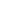 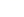